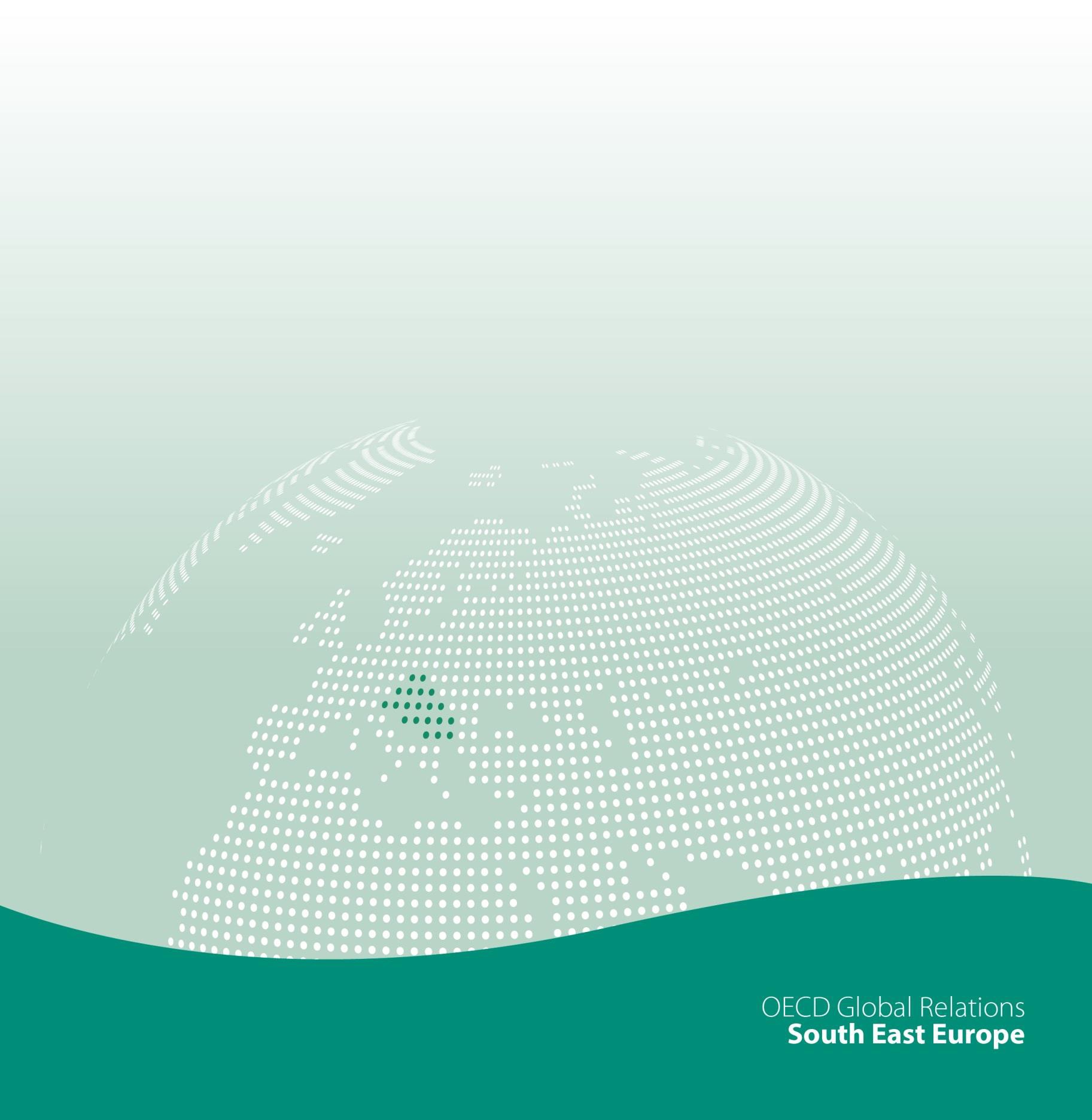 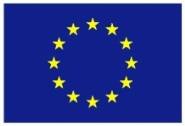 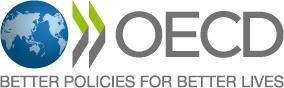 Co-funded by  the European Union
Serbian Delegation Visit
OECD Experience in South East Europe
Thursday, 13 September 2018
OECD Conference Centre, Auditorium
Agenda for today
Agenda for today
Present the general missions of the OECD, its governance and  the role of public-private dialogue and public consultation  processes within the Organisation
Present the mission and activities of the OECD South East  Europe regional programme, highlighting consultations  carried out as part of our work
Point to a few useful OECD references on PPD and PPC
Listen to your vision of the main challenges you are facing  regarding PPD and PPC in Serbia and discuss potential  solutions
2
The OECD
Fast facts
Established:
Headquarters:
OECD Centres:
1961
Paris
Berlin, Mexico City,  Tokyo, Washington  36
Angel Gurría (Mexico)
~2 500
374 M€ (2017)
Members:
Secretary-General:
Secretariat staff:
Annual budget:
Nearly 300 expert committees and working groups
with participation of +100 countries
10
OECD’s global reach
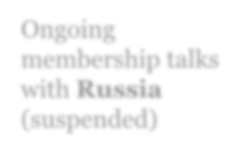 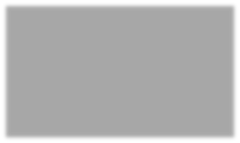 Ongoing  membership talks  with Russia  (suspended)
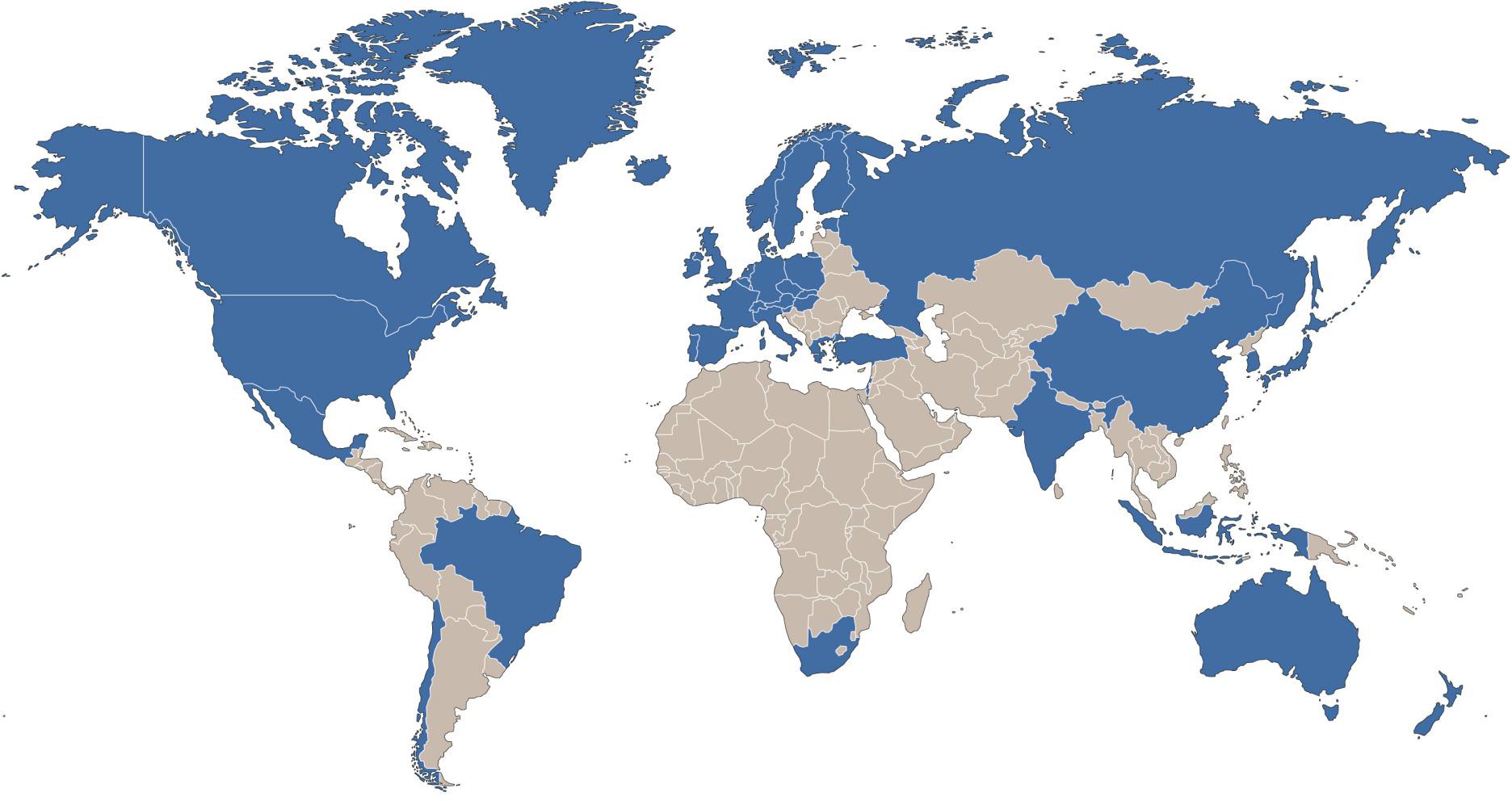 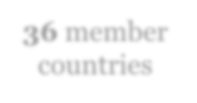 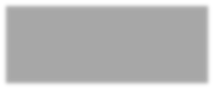 36 member  countries
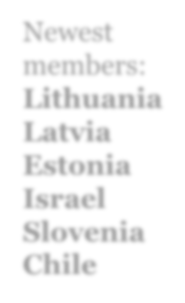 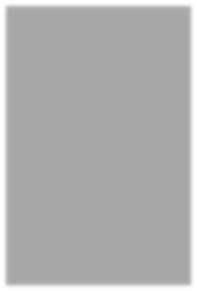 Newest  members:  Lithuania  Latvia  Estonia  Israel  Slovenia  Chile
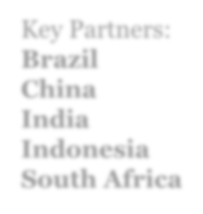 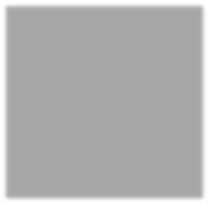 Key Partners:  Brazil  China  India  Indonesia
South Africa
10
Policy areas covered
Agriculture and fisheries  Bribery and corruption  Chemical safety and  Biosafety
Competition  Corporate governance  Development  Economy
Education  Employment  Environment  Finance
Green growth and  sustainable development  Health
Industry and  entrepreneurship  Innovation
Insurance and pensions  International migration  Internet
Investment
Public governance  Regional, rural and urban  development
Regulatory reform  Science and technology  Social and welfare issues  Tax
Trade
10
Who does what?
Council  Oversight and  strategic direction,
presided by the Secretary-General
Committees
National experts  discussion, monitoring  and
peer review
Secretariat
Research, analysis  and policy  recommendations
10
Characteristics of OECD work
Takes a multidisciplinary approach
Collaborates with many different ministries
Offers evidence-based, independent policy advice
Provides decisions via consensus
Monitors members’ progress through peer reviews
Seeks and sets best practice standards

Does not provide financial assistance
10
How we do it
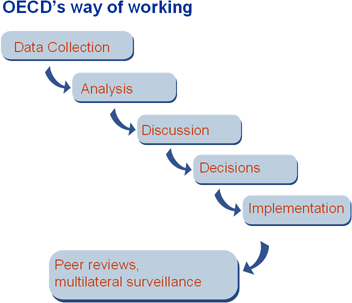 10
Peer review
An initially unique method

Examination of each country’s policies and practices by  experts from other countries - the examination is done  by peers, i.e. policy makers who face similar problems in  their countries. It is a discussion among equals.

Effective tool for policy improvement thanks to:
Peer pressure
The same methodology and criteria to assess  performance for all countries
Systematic and recurring monitoring mechanism
Peer learning and capacity building
10
Business and trade unions representations at the OECD
Business and Industry  Advisory Committee (BIAC)
International business network  with global and cross-sectoral  membership
Represents major business  associations in OECD member  countries and key partners
Communicates business  perspectives in annual  consultations with OECD  ambassadors and OECD  ministerials
Provides strategic counsel on  OECD policy instruments
Trade Union Advisory  Committee (TUAC)
Brings together over 58 national  trade unions representing some 66  million workers in OECD countries
Access to OECD discussions  enables proactive engagement in  policy debate
Conveys trade union positions in  annual meetings and OECD  ministerials
Submits policy inputs to the OECD
10
The OECD South  East Europe  Regional  Programme
The OECD and Serbia
Serbia is not a member of the OECD, but is an Invitee in 11 OECD  bodies/projects and has adhered to 6 OECD instruments
Participates in SIGMA
Active member in the activities of the Anti-corruption Network for
Eastern Europe and Central Asia
Member of the four programmes of the OECD Agricultural Codes and  Schemes
Full member of the International Transport Forum

Serbia’s contact point at the OECD is the Global Relations  Secretariat
Serbia participates in the SEE regional programme since its inception
13
Introduction to the OECD SEE regional programme
Provides policy advice to improve economic reform agendas and foster  competitiveness & SME development in:
o Albania, Bosnia and Herzegovina, Bulgaria, Croatia, the Former Yugoslav  Republic of Macedonia, Kosovo*, Moldova, Montenegro, Romania, Serbia and  Turkey;
Close partnership with European Commission, which is main donor and  relies on Programme’s work for its technical assistance programming.
Strong legacy: Established in 2000, it is the oldest regional programme at  the OECD;
Local presence through high-level national project co-ordinators and
comprehensive in-country stakeholder networks;
2015 MCM Mandate for further strengthening OECD relations with SEE  going forward;
New website: www.oecd.org/south-east-europe
*This designation is without prejudice to positions on status, and is in line with UNSCR 1244 and the ICJ Opinion on the Kosovo declaration of  independence.
14
Overview of ongoing projects and activities
15
An example of our work –
The Competitiveness Outlook in video
15
Methodology: Competitiveness Outlook & SME Policy Index
Phase  1
Phase  2
Phase  3
Phase  4
Phase  5
15
Inclusiveness of projects:
Competitiveness Outlook & SME Policy Index
OECD GRS
Policy Analysts
OECD
Directorates
Regional Expert  Organisations
International  Experts
SEE
Governments
CO & SBA
Co-ordinators
Local Experts
Private Sector  Representatives
Statistical Offices
15
Competitiveness Outlook: Main objectives and impact
The most wide-ranging assessment of economic policy performance of the Western  Balkans today:
17 policy dimensions key to economic competitiveness;
6 economies: Albania, Bosnia and Herzegovina, the Former Yugoslav Republic of  Macedonia, Kosovo*, Montenegro, and Serbia;
Change management tool for policy makers at various levels of government and  across most government ministries and agencies for competitiveness-enhancing  policy making;
Road map for regional economic policy reform;
Reference for the European Commission to build the EU enlargement process;
Catalyst for inter-ministerial co-operation and intra-regional integration;
Guide for investors to make informed investment decisions;
Toolkit for donors and international development agencies to prioritise funding  choices;
A complete body of knowledge contributing to the research community and debate.
15
A broad scope: 17 policy dimensions
15
SBA Assessment: Main Objectives and Impact
Overall Objective of the Small Business Act Assessment:
Supporting the Private Sector Development in the Western Balkans and Turkey
The only comprehensive assessment of SME policies for the six Western Balkan  economies and Turkey, its results are periodically reflected in the flagship publication  SME POLICY INDEX – the next one to be published in May 2019.
A reference document for policymakers to benchmark against EU & OECD good practices  and standards;

Improved SME policy-making and enhanced the capacity of policy-makers;

Encouraged co-ordination among ministries on cross-cutting SME Policies;

Resulted in more systematic collection of certain information and statistical data;
Inclusive policy making by engaging private sector and civil society actors;
15
A broad Policy Scope: SME Policy Index based on Small  Business Act for Europe principles
Access to finance
Dimension 6: Access to finance for
SMEs
2
1
Institutional, regulatory and operational
environment
Dimension 3: Regulatory framework for SME  policy making
Dimension 4: Operational environment for SMEs
Dimension 2: Bankruptcy and second chance for  SMEs
3
Human capital
Dimension 1: Entrepreneurial learning
and women’s entrepreneurship
Dimension 8a: Enterprise skills
Support measures for SME competitiveness
Dimension 8b: Innovation policy for SMEs
Dimension 5a: Support services for SMEs and  start-ups
Dimension 5b: Public procurement
Dimension 9: SMEs in a green economy
4
5
SME internationalisation
Dimension 10: Internationalisation of
SMEs
Dimension 7: Standards and technical  regulations
OECD South East Europe	22
SBA Assessment – Support to Implementation
Assist policy makers in the SME Index recommendations’ implementation with
regional policy dialogue meetings and capacity building activities
Peer learning at the core to foster regional co-operation in the Western
Balkans;
Providing practical examples to policy makers by sharing OECD-EU good  practices
Enhancing the understanding and awareness of cutting edge SME policies
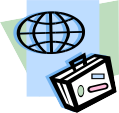 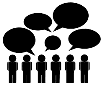 Capacity Building activities
Regional Policy Dialogue
1st meeting: “Alternative Financial Instruments”
2nd meeting: “Encouraging Linkages between SMEs and  Multinational Firms”
3rd meeting: “Bankruptcy and Second Chance Policies”
4th meeting: “ SME Greening Policies”
A study visit to Istanbul on “SME and Academia  Collaboration” to share Turkey’s Experience in  Innovation and Technology Centres
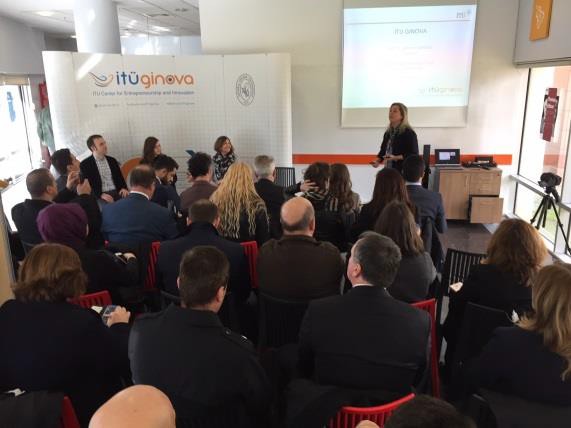 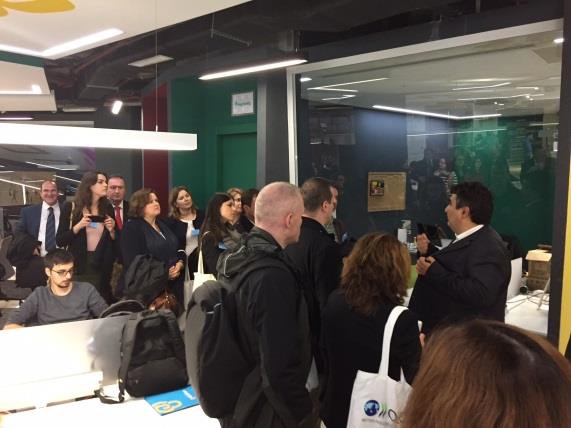 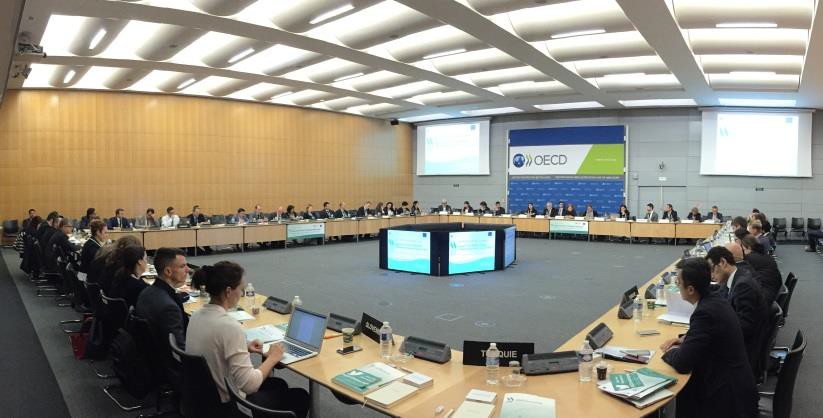 24
Economic Reform Programmes (ERPs)–  Objectives
Enable structural change for increased competitiveness of Western  Balkan economies
Improve economic governance as a key requirement for EU
membership
Transition towards a functioning market economy as set out in the  Copenhagen criteria
Foster inter-ministerial co-ordination to ensure coherency between  macroeconomic projections, state budget expenditure and reform plans
Strengthen institutional capacities
to identify structural constraints, to develop and prioritise policy  responses
to anticipate the potential impact of structural reforms on economic  growth and job creation
to implement effectively reforms and monitor reform progress
Reinforce the policy-dialogue with civil society stakeholders
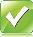 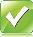 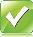 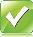 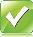 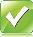 24
OECD’s role in the ERP cycle and recent outputs
Capacity Building
Analytical Support
Hands-on assistance to the ERP Co-  ordinators and line ministries in  building and enhancing institutional  capacity to prepare the ERP
Substantive inputs through specific  policy analyses and practical tools:  guidance in the application, review the  outputs, additional suggestions
Over 10 policy  roundtables  and capacity-  building  seminars  conducted in  Paris and SEE  capitals
More than  500
government  officials from  SEE attended  policy  roundtables  and seminars
ERP Tools  provide practical  guidance in the  diagnosing  constraints,  prioritising and  monitoring  reforms
Report on SEZ  with new insights  on benefits and  risks in the WB
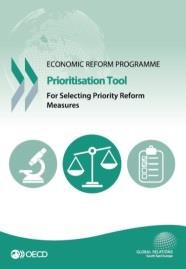 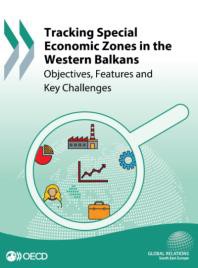 26
Process of the annual ERP cycle
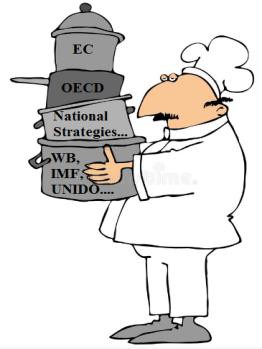 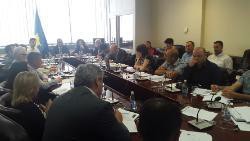 August-  September:  Review of  relevant sources  and documents  to provide ERP  support.
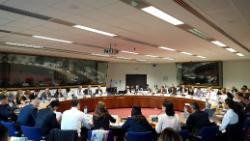 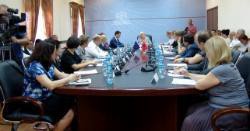 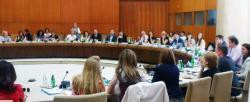 June - July: Kick-off events and  seminars in the capitals.
May: ERP launch event in  Brussels & bilateral meetings.
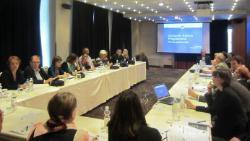 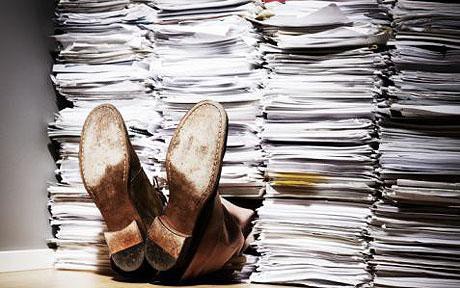 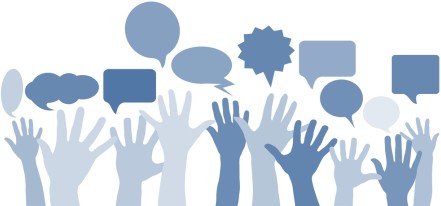 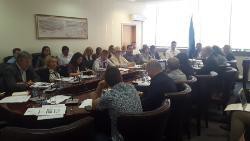 November - December:  Stakeholders consultations in  the countries.
September - November: Policy  seminars and capacity building  events.
October - November: OECD  reviews 1st ERP drafts.
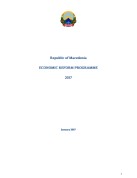 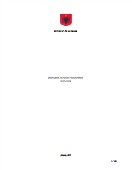 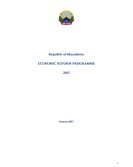 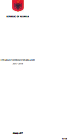 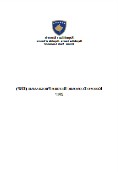 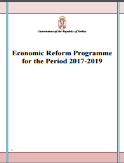 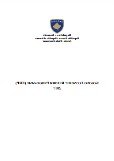 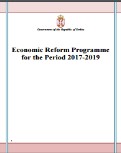 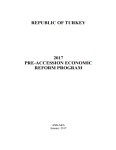 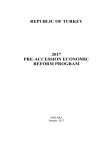 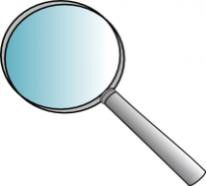 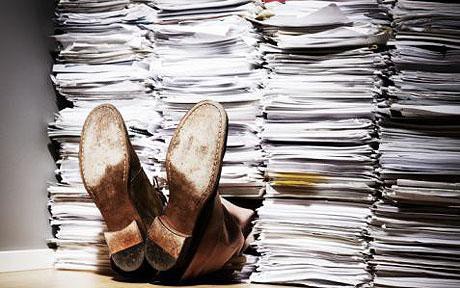 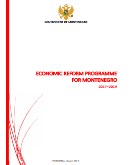 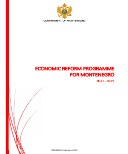 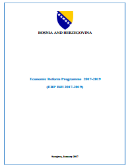 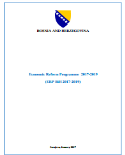 February - April: ERP assessment  and new guidelines.
31 January: Countries submit final  ERP 2017-19 to the EC.
December: OECD reviews 2nd  ERP drafts.
26
Some OECD resources  on public-private  consultations (PPCs)
Assessment of PPCs in the Western Balkans
Competitiveness Outlook 2018: chapter 16. Public Services in South East Europe
SBA Assessment:
SME Policy Index Dimensions
a
Entrepreneurial learning and women’s  entrepreneurship (ETF)
Bankruptcy and second chance for SMEs  (OECD)
3.	Institutional and Regulatory framework for
SME policy making (OECD)
4.	Operational Environment (OECD)
5.	SME support services (OECD) and public  procurement (OECD/SIGMA)
6.	Access to finance for SMEs (EBRD)
7.	Technical standards (OECD)
8.	Enterprise skills (ETF) and innovation policy  for SMEs (OECD)
9.	SMEs in a green economy (OECD)
10. Internationalisation of SMEs (OECD)
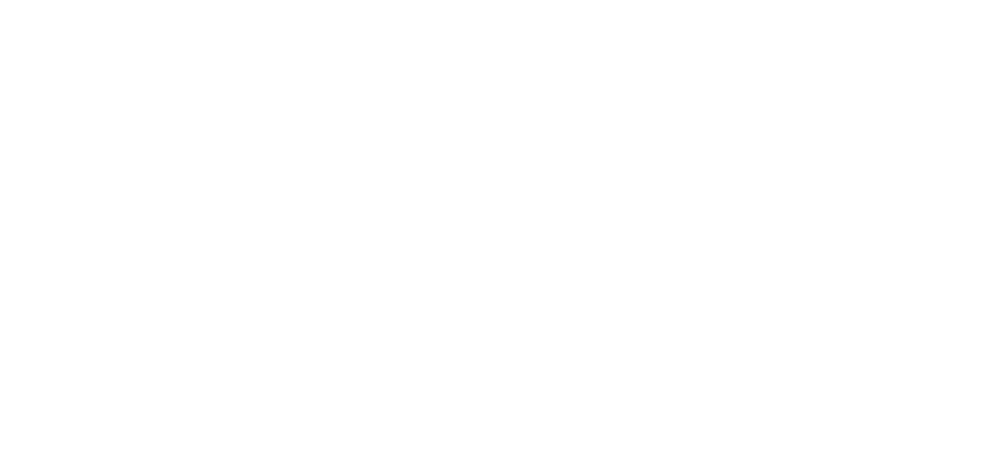 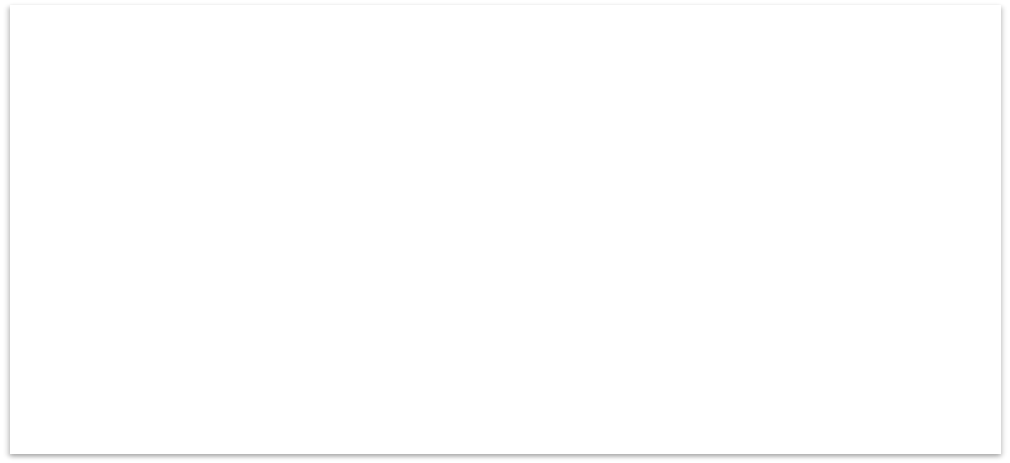 Public-private consultations
Part of the assessment: sub-dimension 3.3
Evaluation of the frequency, transparency, formal  influence and inclusiveness of public-private  consultations

Dialogue with the private sector representatives  important feature of the project
Examination of the effectiveness of the SME policies
through numerous interviews with businesses,
chambers of commerce and entrepreneurs
28
Assessment of PPCs in the Western Balkans (cont’d)
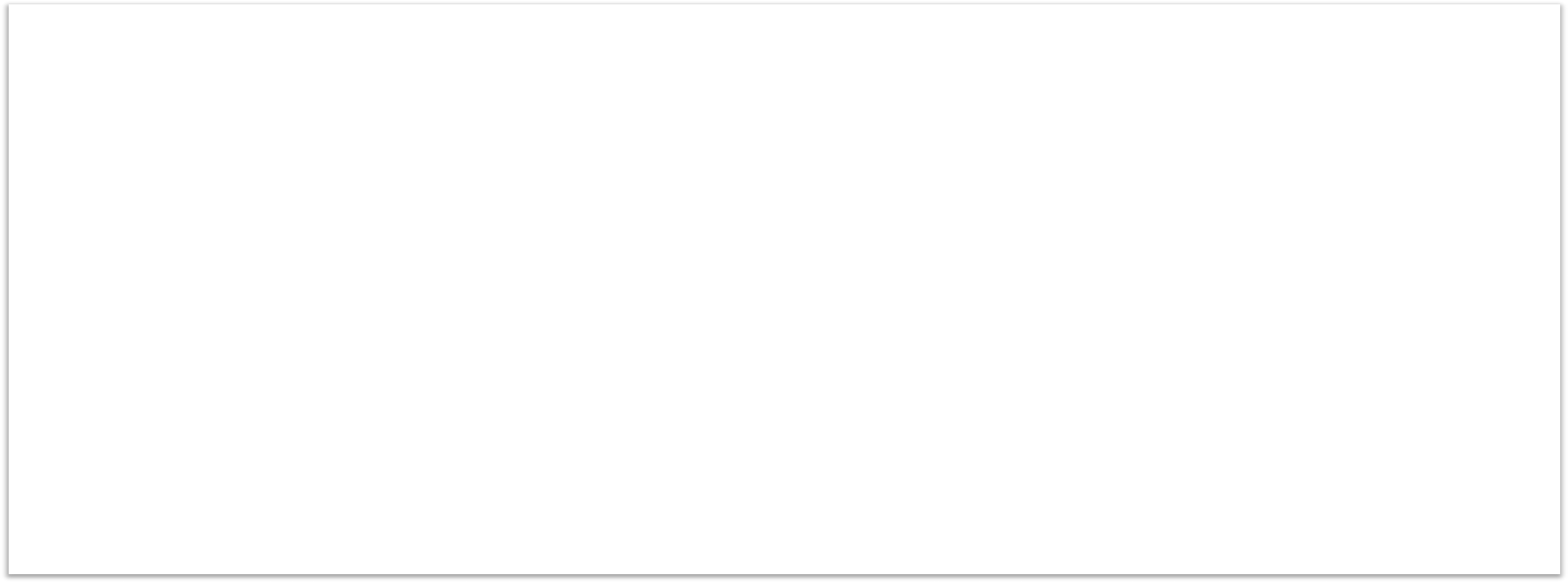 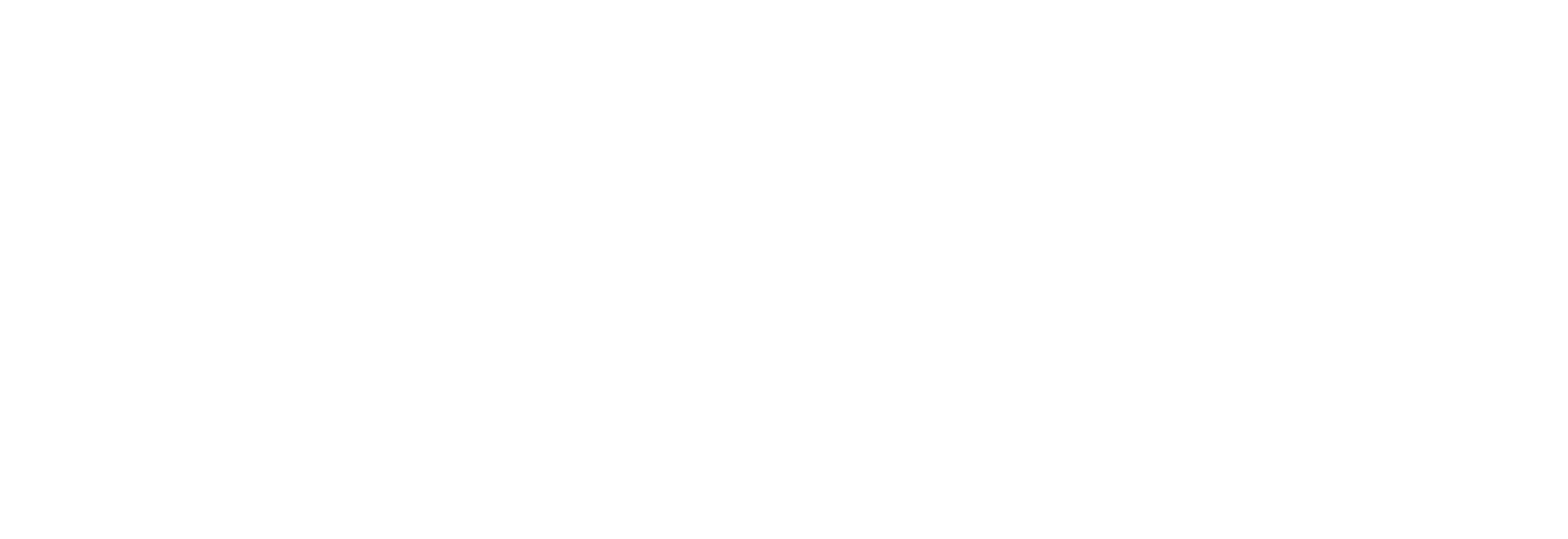 Main challenges in the Western Balkans
Consistent implementation of PPCs is still lacking despite the formal requirement to
conduct them: majority of gov. acts still adopted through an “urgent” procedure

Centralised on-line platforms for PPCs were introduced in majority of the WBT  economies, yet they are underutilised

Councils to facilitate consultations with interested parties are increasingly being
formed, but their effectiveness is dubious

Systematic efforts to improve the quality and effectiveness of PPCs are generally  lacking: no bodies that oversee the implementation of consultations and check for  their quality
OECD South East Europe Regional Programme	29
OECD Good practices on PPCs (1/3)
Denmark’s Business Forum for Better Regulation

Aim: identify areas where companies experience the greatest burdens and  propose simplifications (changing rules, introducing new processes or shortening  processing times)
Members of the Business Forum: industry and labour organisations,
businesses, as well as experts with expertise in simplification.
How it works: meets 3 times a year to decide which proposals to send to the  government. The Forum defines themes where simplification of regulation was  most promising. Within these themes, specific changes are proposed by the  Forum (in total 13 themes). Proposals from the Business Forum are subject to a  "comply or explain" principle. This means that the government is committed to  either implement the proposed initiatives or to justify why initiatives are not  implemented.
Key strengths: The “comply or explain” principle and the openness of the forum  together with the direct input from businesses and business organisations  ensuring that the proposals represent the needs of the business sector.
Results: by October 2016: 603 proposals were sent to Government, of which so  far 191 were fully and 189 partially implemented; annual burden reduction of the
initiatives estimated at ~EUR 100 M
30
Good practices on PPCs (2/3)
ICT tools in fostering PPCs - the Slovak Republic’s government
consultation portal
Aim: provide a single access point for public authorities as well as the general  public to comment on legislative proposals and non-legislative drafts.
How it works: members of the general public must register at the government  portal and can then submit written comments on any legislative proposal.  Written comments can either be submitted as INDIVIDUAL or as “COLLECTIVE  COMMENTS”, to which individuals or organisations can signal their support.  Whenever a comment receives support from 500 individuals or organisations,  ministries are obliged to provide written feedback on the comment either taking  the comment into consideration for the legislative proposal or explaining why the  comment has not been taken into account. The feedback provided is then part of  the dossier submitted to the government for discussion.
Key strengths: possibility to use its structure at all stages of the legislative  process
Results: practically all legislative proposals are adjusted following the
consultation process
31
Good practices on PPCs (3/3)
Finland’s website for early-stage consultations “Have your say”  (otakantaa.fi)
Aim: as part of the “E-participation environment” project which lasted from  2010-2014, the eParticipation platform otakantaa.fi was relaunched in order to  enable better interaction with the broader public during the early phase of  policy-making.
How it works: the website allows both public officials and members of the  general public to start discussions on various topics (from drafting new laws to  mapping needs and ideas for new policies). On the platform, projects and  initiatives are categorised by geography (i.e., if a topic is specifically relevant for  certain cities or regions within Finland) and by keywords which can be chosen by  the initiators of projects. To participate, two different tools exist: discussion  forums and web surveys. The inputs vary between long and detailed comments  with some idea or evidence and short opinions or votes signalling participants’  agreement or disagreement. The initiator provides a summary of the discussions  or the results of the survey, which is attached to other drafting material used in  the decision-making process.
Key strengths: platform is flexible and simple, possibility to use its structure at  all stages of the legislative process; feedback collected in a short time thanks to  the tools
32
Results: by January 2016, 354 projects or initiatives have been started.
Relevant OECD work on PPCs
Recommendation of the Council on Regulatory Policy and
Governance (2012)
OECD Regulatory Policy Outlook (2015)
Regulatory Policy by Country (2015)
Measuring Regulatory Performance (2015)
Indicators of Regulatory Policy and Governance: Design,  Methodology and Key Results (2015)
Pilot database on stakeholder engagement practices in  regulatory policy (2016)

Annual Country Assessment Reports (WBT region)

Competitiveness Outlook (2018)
SME Policy Index 2019 (to be published in spring 2019)
33
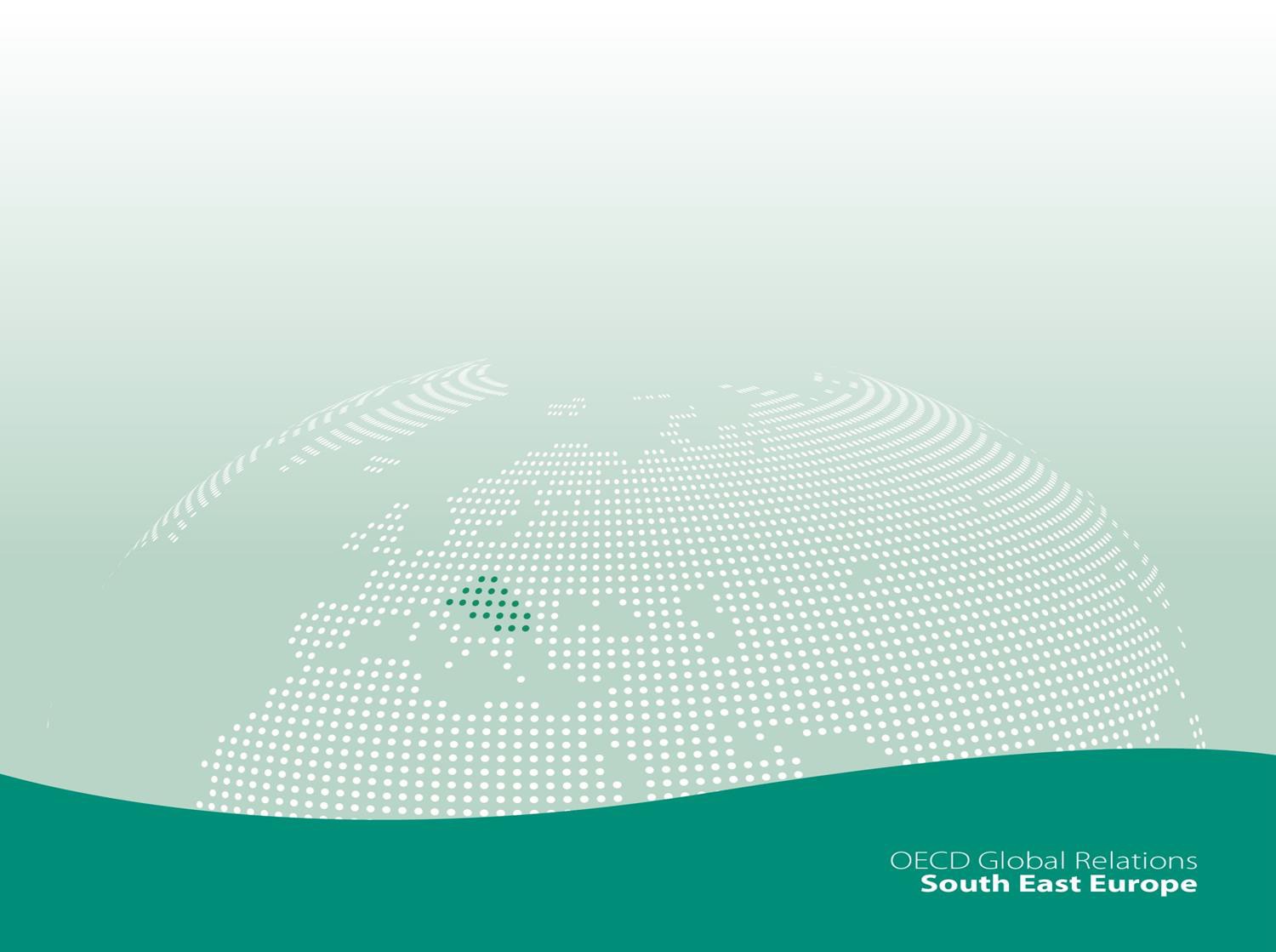 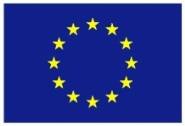 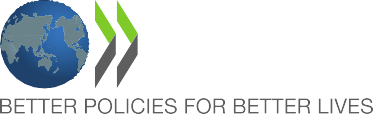 Co-funded by  the European Union
Thank you for your attention!
For further information, please consult our new website:
www.oecd.org/south-east-europe

and contact:

Ms. Marzena KISIELEWSKA
Head of the OECD South East Europe Division
e-mail: marzena.kisielewska@oecd.org
33